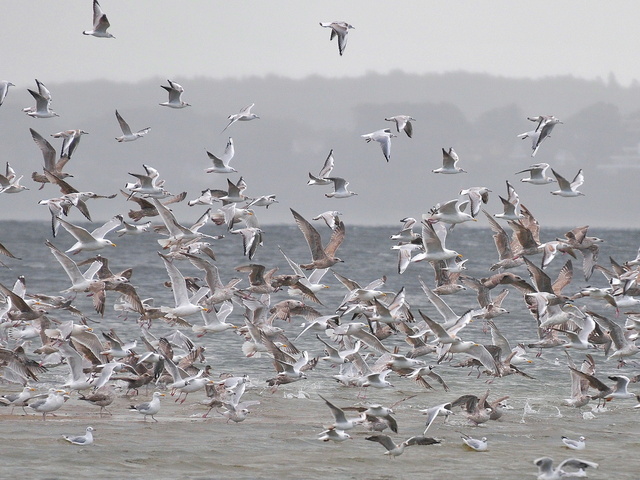 «Математика представляет собой могущественный инструмент познания природы»
Устная работа ( по колонкам)
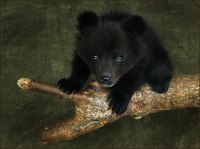 Сколько ушей у двух мышей? 
Сколько лап у двух медвежат?
Три лошади в упряжке пробежали 90 км. Сколько км пробежала каждая лошадь?
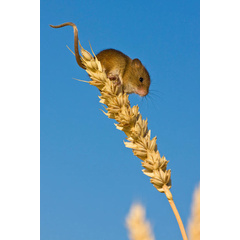 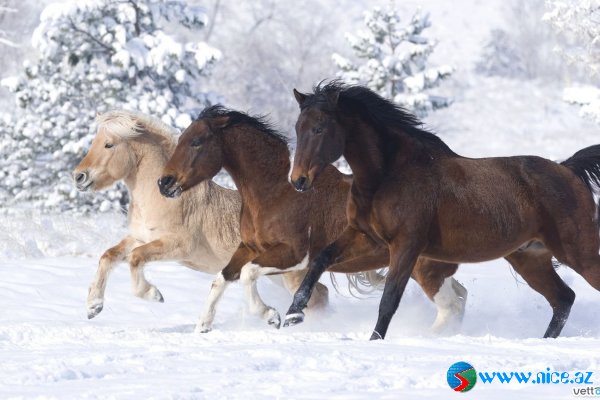 А теперь мы будем изучать мир птиц. Первая птица- она является самым великим путешественником. Каждый год она летает из Арктики в Антарктиду и назад. За свою жизнь она пролетает расстояние до Луны и обратно. Ее название мы узнаем, решив эти уравнения.
Х+27= 43 (Я)                  в-19=24    (Е)                  44-х=13(С) 
55- Х = 29 (Т)                  х+19=24 (Р)                   х-18=16 (К)  
17+а=38    (И)                 у+11=143 (Ч)
Работа в выданном листке.
Самая мелкая птичка на земле немного больше шмеля. Что это за птичка? . Узнаем ее размах крыльев . (в мм)
+
колибри – размах   крыльев 29 мм
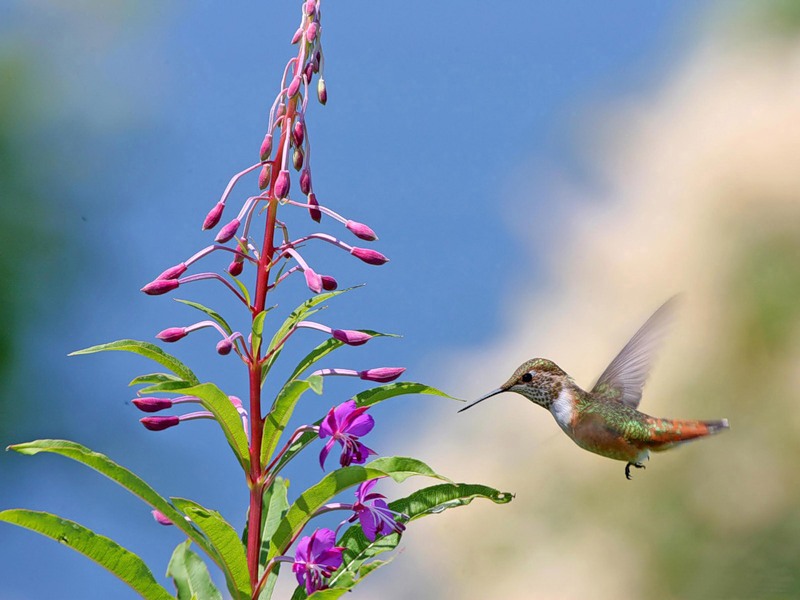 Вычислим массу колибри в   граммах. Для этого найдем значение выражения.       232-(n+ 49) при n=161
22 грамма
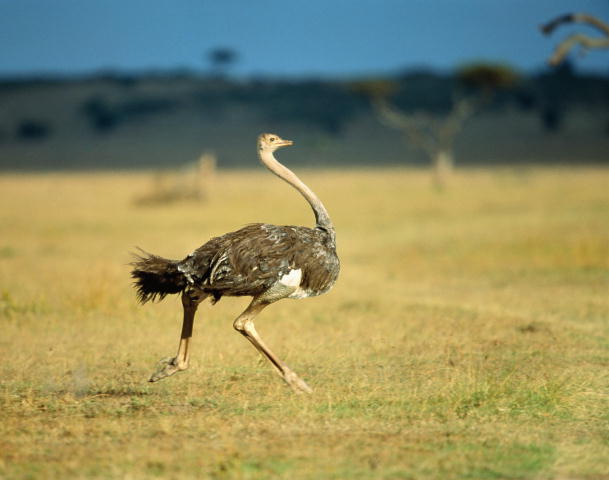 Какая самая крупная птица в мире? (Африканский страус). Страус не летает, но он очень быстро бегает, он является рекордсменом по бегу среди птиц. В минуты опасности страус развивает такую скорость, что догнать его даже на отличном скакуне не так просто.
Вычислим скорость этой птицы ? км/ч

                  210 км
Самостоятельно
Решите примеры и уравнения. Зачеркните в таблице ответы и буквы им соответствующие. Оставшиеся буквы позволяют вам прочитать название самой высокой птицы, которая обитает в России.
I	II
1. (33-11)-22:2  	1. (32-16)-16:2        
2. 751-287          	2. 648-569               
3. 86+х=131       	3. Х-64=87               
4. 68-в=17           	4. Х+34 = 143
Все наши птицы.
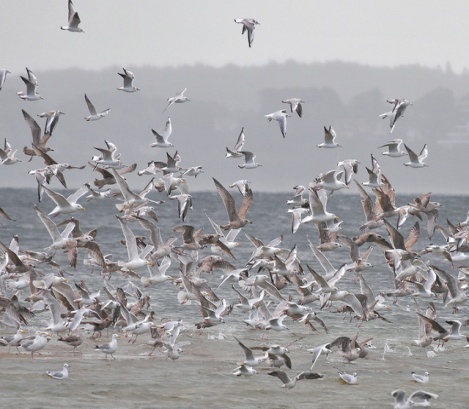 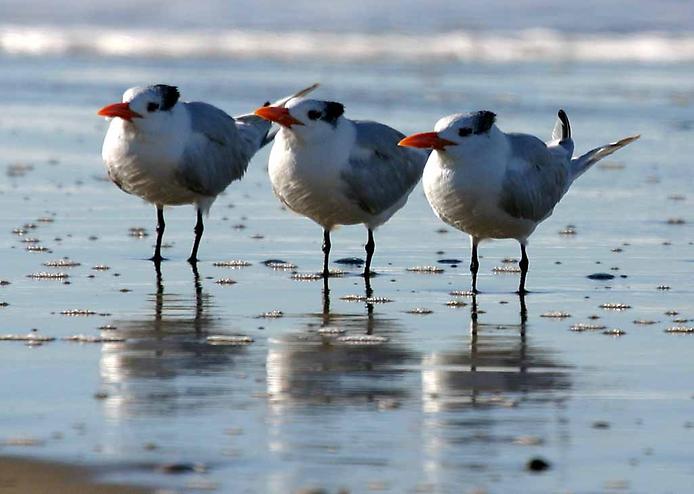 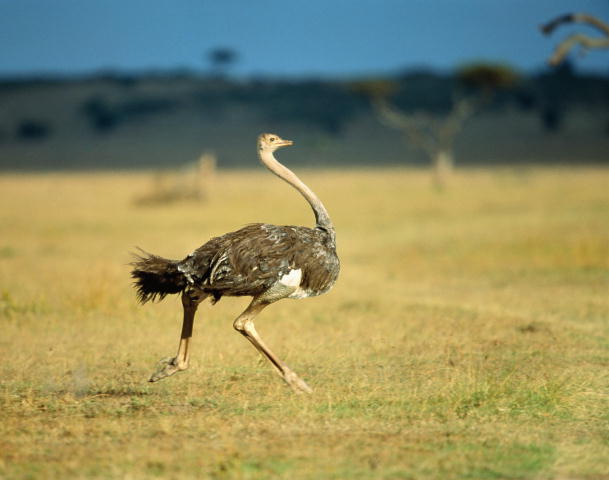 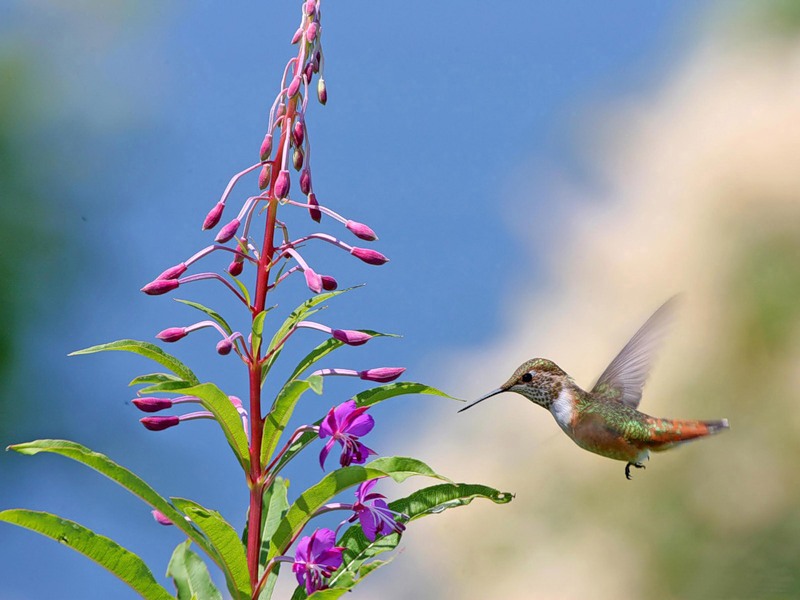